Lesson: Trench WarfareAustralia Vs the World!
October 4, 2016
Year 9
FUSE/Hums
60 Students
Audience
Learning intention and success criteria
Learning Intention
To develop ideas behind trench warfare. 

Analysing reasons behind why Soldiers were so eager to enlist in the war. . 


Success Criteria
Students will understand the effects and devastation of trench warfare.

Students will identify the places where Australian soldiers fought on the Western Front. 

Students will successfully analyse statistical data to measure countries loss at war.
Books
Notepads
Ipads
Internet
Pens/pencils
Materials
Lesson…
Introduction into trench warfare, what was it, conditions, where? etc
The Rush to enlist - use poster on board and research why british/australians rushed to enlist.
Discussions questions
10 mins
10 mins
30 mins
30 mins
15 mins
Watch video of rush to enlist, Have a think pair share session with friend and write down some points of impact.
Activity 2 - read letters from the trenches, highlight key terms, conditions, stats etc
WW1 The Rush to Enlist
https://www.youtube.com/watch?v=FMsuEUC94O0 - Rush to Enlist (intro Video topic 1)
Activity 1 - Rush to Enlist!
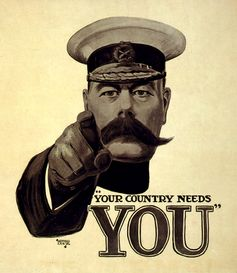 Using the poster handed to you - brainstorm ideas behind the rush to enlist for australian soldiers
Find 1 propaganda image about WW1 British Empire/Australian enlistment and research 3 facts about why so many people enlisted/volunteered for the war.
Some resources below
http://ergo.slv.vic.gov.au/explore-history/australia-wwi/home-wwi/rush-enlist
http://www.theage.com.au/interactive/2014/ww1/rush-to-enlist/
http://anzacportal.dva.gov.au/sites/default/files/publication-attachments/Ed%20Activities%20Home%20Front.pdf
http://theconversation.com/your-country-needs-you-why-did-so-many-volunteer-in-1914-30443
Activity 1 - presentation
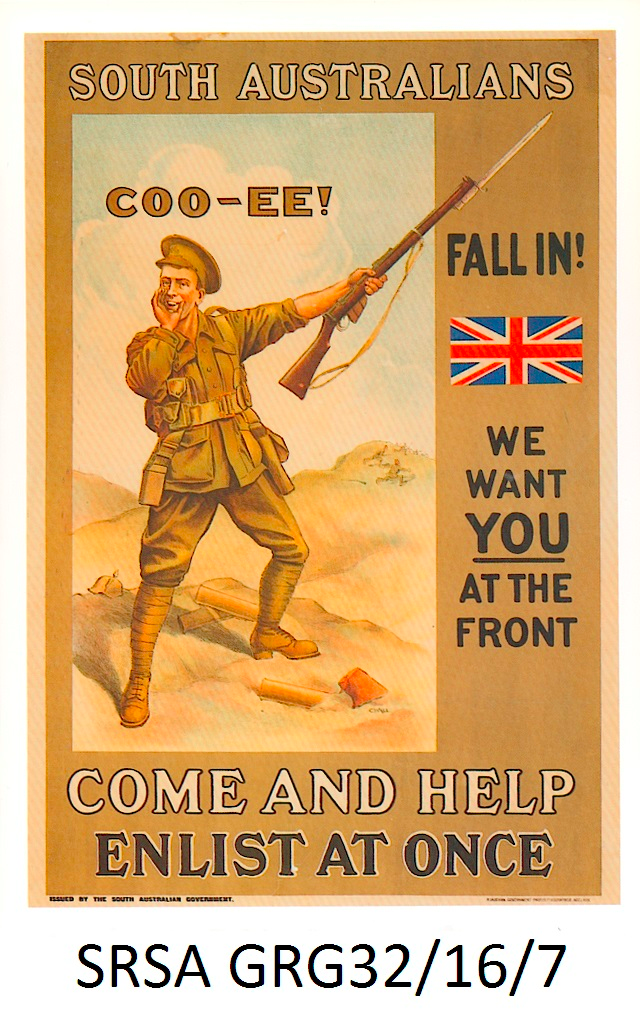 Using your information gathered from the previous slide present the findings in a poster style document like the example given.
Once completed you will be asked to present in your pairs.
Include your picture, annotations and your sentence describing the image. .
Something to Imagine...
Imagine a winter so cold that water was carried to the soldiers as blocks of ice. Think how cold it must have been to wake after a few hours sleep only to find your eyelids frozen shut. And imagine if you had to keep a bottle of ink in your pocket, otherwise the ink would freeze. Imagine your feet swelling to three times their normal size because you had been standing for a week in water up to your knees. And think how cold it must have been when ice formed around the rim of a boiling cup of tea after you had carried it only 20 paces.
https://www.youtube.com/watch?v=5HEKJ4a2z0I - Veterans define their time in the trenches.
https://youtu.be/qMowBTmHBng - You Never came home (Australians at war)
What is trench warfare?
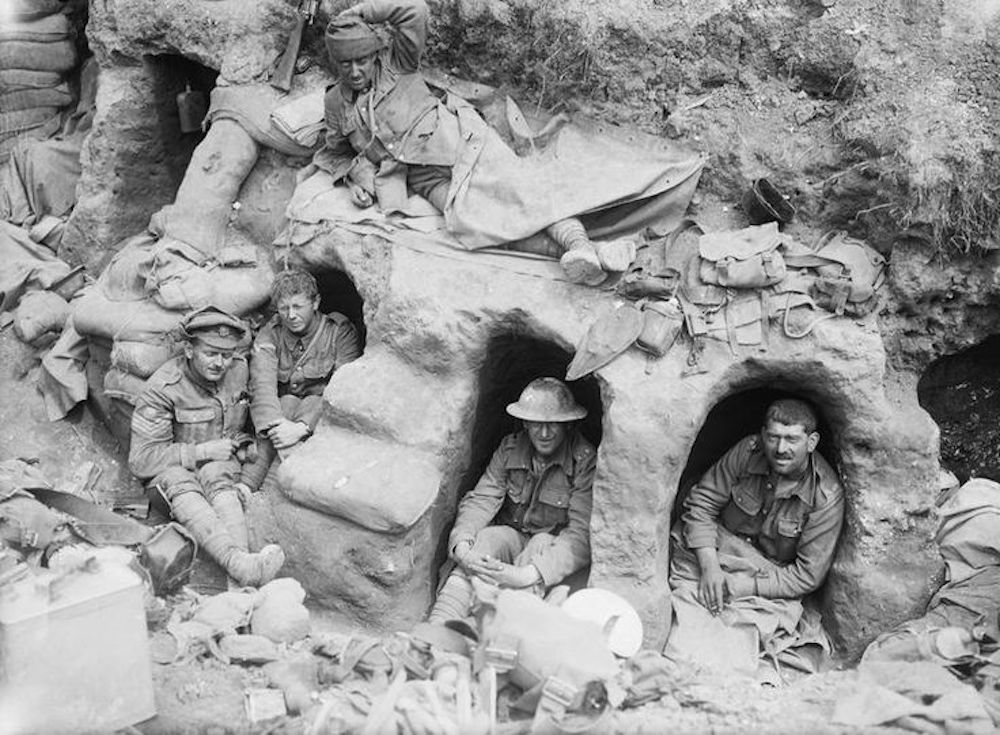 The trench system along the Western Front ran for approximately 475 miles, in an "S" shape across Europe, from the North Sea to Switzerland.
Trench warfare created a living environment for the men which was harsh, stagnant and extremely dangerous. Not only were trenches constantly under threat of attack from shells or other weapons, but there were also many health risks
Trenches were often completely waterlogged and muddy, and crawling with lice and rats.
https://www.youtube.com/watch?feature=player_embedded&v=Yqu1gUanGyk
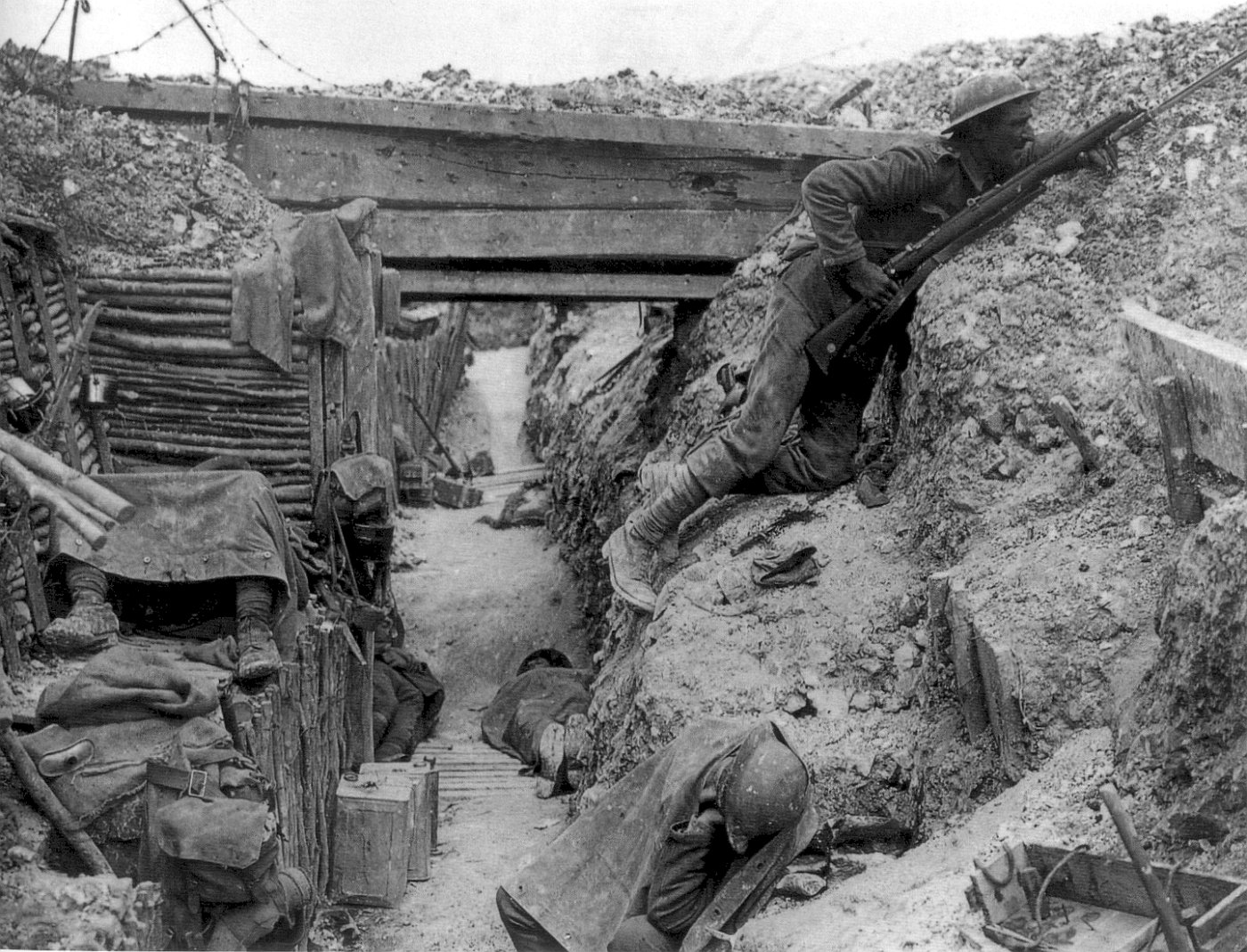 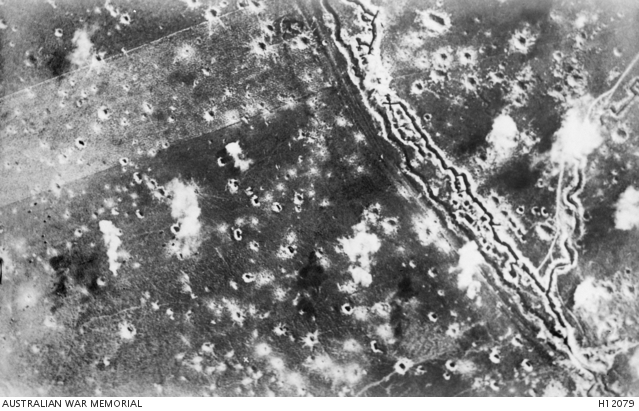 Activity 1
Letters from the Trenches

Highlight key terms and facts
Discuss with groups what trench life could have been like.
Source analysis of each letter. Comprehension questions.
Share with class each group's letter and answers to questions
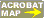 If you had gathered the stock of a thousand butcher-shops, cut it into small pieces and strewn it about, it would give you a faint conception of the shambles those trenches were...
- 59th Battalion Corporal, Hugh Knyvett
What was The Western Front?
The Western Front was the name the Germans gave to a series of trenches that ran 700 kilometres from the Belgian coast to the Swiss border. To imagine this, think of a ditch deep enough to stand in zigzagging its way alongside the Hume Highway from Melbourne to Canberra.
Troops would serve time in the front or ‘firing line’ for four day spells and then return to support trenches and then to the villages behind the lines where they were billeted.
the trenches were in zig-zags rather than straight lines. This also limited the sight-lines of attacking troops. Trenches were usually two metres deep and two metres wide to provide cover and transport access for supplies of ammunition and food.
Western Front battles…?
Fromelles - The battle of Fromelles, Australia’s first action of World War I, was originally a diversionary attack designed to occupy German troops from another battle. 
Somme - A section of the Western Front called the Somme, named after the river flowing through the area, was described by one ANZAC in August 1916 as “a place so terrible that a raving lunatic could never have imagined it”. In the middle of the Somme was a township called Pozières (Pozzy-air) , which was built on one of the few high points in the area. Whoever held the ridge could see everything the enemy was doing. The British had tried to capture Pozières, and in one day alone suffered 60,000 casualties. The ANZACs were chosen to relieve the British, and were ordered to continue the attacks. One out of every two ANZACs who fought here at the Somme became a casualty. In all they lost more than 22,000 men.